Patterns of pediatrics heart diseases diagnosed by echocardiography in a rural hospital in kenya.
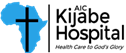 Kimani Brian1,	 	Mwende Mercy1 ,		Musau Jack1,   		Lokocheria Frank 1,		Otieno George 1 	 Arianna Shirk1  ,   		Jowi Christine2
AIC Kijabe Hospital, Kenya. 																						2. KNH-UON (Kenyatta National hospital – University of Nairobi)
INTRODUCTION
Methods
Data extracted
Advances in cardiac imaging, particularly echocardiography, have transformed pediatric cardiology, enabling earlier diagnoses of congenital (CHDs) and acquired heart diseases, even in rural settings. 
CHDs, a range of birth defects, present unique challenges in Sub-Saharan Africa, where late presentation and limited diagnostic access are common. 
While global CHD distribution shows general consistency, regional variations, especially in Sub-Saharan Africa, highlight the need for local studies. 
Premature neonates with CHDs face increased risks, and critical CHDs require prompt diagnosis via echocardiography. 
Acquired heart diseases, such as rheumatic heart disease, also contribute to pediatric cardiac morbidity, particularly in Sub-Saharan Africa. 
These acquired diseases, like CHDs, encompass various anatomical and functional abnormalities that require precise diagnosis. 
This study aims to define the patterns of heart disease diagnosed by 2D echocardiography in a rural referral hospital in Central Kenya, addressing a gap in regional data. 
By focusing on a rural setting, this research will provide insights crucial for improving pediatric cardiac care in similar resource-limited environments."
This observational, descriptive, single-center cohort study will analyze echocardiography reports from AIC Kijabe Hospital, a rural referral center in Central Kenya. 
The study will include 
all patients who underwent echocardiography with reports saved in the Vivid IQ system, identified by a "Kijabe" prefix. 
Patients without congenital or acquired heart disease or studies performed outside AIC Kijabe will be excluded.
Data will be collected from echocardiography reports and electronic medical records, including
Demographics, 
Diagnoses (congenital and acquired heart diseases), 
Treatment, and 
Outcomes. 
Data will be entered into Redcap and analyzed using STATA (version 18). 
Categorical data will be presented as percentages, and continuous data as medians and interquartile ranges. 
Chi-square and rank-sum tests will be used for association analysis, with a significance level of p < 0.05. 
Subgroup analysis will examine the relationship between PDA size and weight in premature neonates. 
Data validation and cross-verification will ensure accuracy and quality.
Limitations
Single centre
Currently unable to do follow up- mortality
OBJECTIVES
To describe the profile and patterns of congenital heart diseases among pediatrics patients in AIC Kijabe hospital.
To describe the profile and patterns of acquired heart diseases among pediatrics patients in AIC Kijabe hospital.
bkimani@kijabehospital.org